COMBINING HETEROGENEOUS MODELS FOR MEASURING RELATIONAL SIMILARITY
Alisa Zhila,  Instituto Politecnico Nacional, Mexico
Scott Wen-tau Yih, Chris Meek, Geoffrey Zweig,  Microsoft Research, Redmond
Tomas Mikolov, BRNO University of Technology, Czech Republic (currently at Google)
NAACL-HLT 2013
[Speaker Notes: Presenting everybody 
Joint work while on the internship at Microsoft Research…]
Introduction: Relations in word pairs
Part-of		                 wheel : car
   Used In:  Relational Search, Product Description
Synonyms 	                 car : auto
Used In:   Word hints, translation
Is-A 		                 dog : animal
Used In:  Taxonomy  population
2
[Speaker Notes: Goal of my the work
Identify the relation between two given words
Go beyond simple “semantic similarity or relatedness”
AZ: I added a “retirement : pension” example to illustrate more complicated relations]
Introduction: Relations in word pairs
More examples: 
Cause-effect	                 joke : laughter 
Time:Associated Item  retirement : pension
Mass:Portion                  water:drop
Activity:Stage                shopping:buying
Object:Typical Action    glass:break
Sign:Significant              siren:danger
…
Many types of various relations!!!
Used In: Semantic structure of a document, 
event detection, word hints…
3
Relational Similarity
Building a general “relational similarity” model
is a more efficient way to learn a model for
any arbitrary relation [Turney, 2008]

Prototype pairs:
ornithology:birds, psychology:mind, 
astronomy:stars, ballistics:projectile
Target pairs: 
herpetology:salamander,  school:students
Relation type: 
Knowledge
4
Degrees of relational similarity
Is-A relation 
mammal: primate   
mammal: whale 
mammal: porpoise
ENTITY:SOUND
dog	:  bark 
car	:  vroom 
cat	:  meow
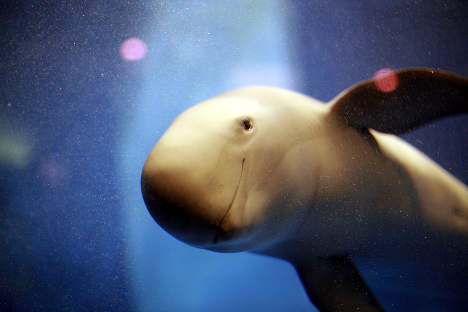 Binary decision on a relation loses these shades.
5
Problem
Given a few prototypical pairs: 
mammal: whale, mammal:porpoise
Determine which target pairs express the same relation:
mammal: primate,  mammal: dolphin,  astronomy:stars
And to what degree:
   Prob[word pairi   relation Rj]
6
Contributions
Introduced Directional Similarity model
Core method for measuring of relation similarity degrees 
Outperform the previous best system 
Exploited advantages of existing relation similarity models by combining heterogeneous models 
Achieved even better performance

Evaluated on SemEval-2012 Task 2:
Measuring Degrees of Relational Similarity
Up to 54% improvement over previous best result
7
Outline
Introduction
Heterogeneous Relational Similarity Models
General Relational Similarity Models
Relation-Specific Models
Combining Heterogeneous Models 
Experiment and Results
Conclusions and Future Work
8
General Models: Directional Similarity Model 1/2
Prototype pair:                        clothing : shirt
Target pair:                              furniture : desk
Directional Similarity Model is a variant of 
Vector Offset Model  [Tomas Mikolov et al., 2013 @ NAACL]
Language Model learnt through Recurrent Neural Network, RNNLM
Vector Space in RNNLM
9
General Models: Directional Similarity Model 2/2
Prototype pair:                        clothing : shirt
Target pair:                              furniture : desk
Words are represented as vectors  in RNNLM
shirt

desk
clothing
furniture
Relational Similarity via Cosine between word pair vectors
10
General Models:Lexical Pattern Model
[E.g. Rink and Harabagiu, 2012]
Extract lexical patterns:
Word pairs        (mammal :  whale),  (library :  books)
Corpora:  Wikipedia, GigaWord
Lexical patterns:  word sequences encountered between given words of a word pair  
“mammals such as whales”, 
“library comprised of books”
Hundreds of thousands of lexical patterns collected
Features:  log(pattern occurrence count)
Train a log-linear classifier:
Positive and negative examples for a relation
11
[Speaker Notes: AZ:  - Should I give any details on the classifier and feature selection?]
Relation Specific Models:Knowledge Bases
Relation-specific information from Knowledge Bases
Probase [Wu et al., 2012]
> 2.5M concepts
Relations between large part of the concepts
Numerical Probabilities  for relations
For (furniture : desk) gives Prob[(furniture : desk)  Relation Rj]
We considered relations:
Is-A             weapon:knife, medicine:aspirin
Attribute    glass:fragile, beggar:poor
12
Relation Specific Models:Lexical Semantics Measures
Polarity-Inducing Latent Semantic Analysis, PILSA 
[Yih et al. 2012]
Distinguishes between Synonyms and Antonyms
Vector Space model 
Words represented as unit vectors 
Words with opposite meanings correspond to oppositely directed vectors 
Degree of synonymy/antonymy measured as cosine
burning
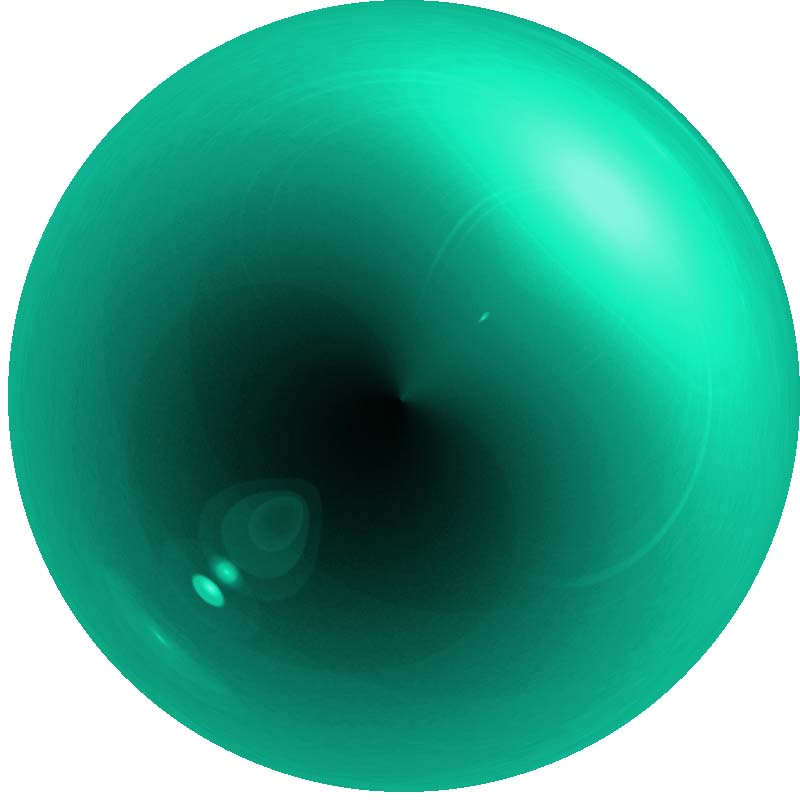 hot
cold
freezing
13
Combining Heterogeneous Models
Learn an optimal linear combination of models 
Features:  outputs of the models
Logistic regression: 
regularizers L1 and L2 selected empirically
Learning settings: 
Positive examples:   
ornithology:birds, psychology:mind, 
astronomy:stars, ballistics:projectile
Negative examples: 
school:students,  furniture:desk, mammal:primate
Learns a model for each relation/prototype pair group
14
Outline
Introduction
Heterogeneous Relational Similarity Models
Experiment and Results
Task & Dataset
Results
Analysis of combined models
Conclusions and Future Work
15
[Speaker Notes: AZ: Should we do a (very high-level) overview of other methods, what approaches they used? Or is it a waste of time?]
Task & Dataset 1/2
SemEval 2012 Task 2: 
Measuring Degrees of Relational Similarity
3-4 prototype pairs for 79 relations in 10 main categories: 
Class Inclusion, Attribute, Case Relations, Space-Time…
 40 example pairs in a relation
Not all examples represent the relation equally well
 an X indicates/signifies Y
" siren:danger " "signature:approval "   "yellow:caution"
Gold Standard Rankings of example word pairs per relation
ranked by degrees of relational similarity 
based on inquiries of human annotators
16
[Speaker Notes: -]
Task & Dataset 2/2
Task:  automatically rank example pairs in a group and evaluate against the Gold Standard
Evaluation metric:
   Spearman rank correlation coefficient 
How well an automatic ranking of pairs correlates 
with the gold standard one by human annotators
Settings:
10 relations in a development set with known gold standard rankings
69 relations in a testing set
17
Approaches to Measuring Relational Similarity Degree
Duluth systems [Pedersen, 2012]
 Word vectors based on WordNet + cosine similarity
BUAP system [Tovar et al., 2012]
Word pair represented in a vector space + Cosine between target pair and a prototypical example
UTD systems [Rink and Harabagiu, 2012]
Lexical patterns between words in a word pair + Naïve Bayes Classifier or SVM classifier
Some systems were able to outperform the random baseline, yet there was still much room for improvement
18
Results: Averaged Performance
54.1 %  improvement
Co-HM
19
[Speaker Notes: AZ:  How should we call our system?    How about:  CoHM or Co-HM = Combination of Heterogeneous Models?]
Results:  Per Relation Group
9 winning cases out of 10
20
Analysis: Model Ablation Study
From a combined model take out each individual model one by one: 
    -Is-A    -Attribute    -DS       -PILSA     -Patterns
-DS shows substantial drop in performance: 
 33%  drop in Spearman’s  (0.353  0.238 )
Ablation of other models does not show statistically significant change in result 
However, combining all the models together gives great improvement compared to DS model only 
9% increase in Spearman’s  (0.324  0.353)
21
Outline
Introduction
Heterogeneous Relational Similarity Models 
Experiment and Results
Conclusions and Future Work
22
[Speaker Notes: AZ: Should we do a (very high-level) overview of other methods, what approaches they used? Or is it a waste of time?]
Conclusions & Future Work
State-of-the-art results 
Introduced Directional Similarity model
A general model for measuring relational similarity for arbitrary relations
Introduced combination of heterogeneous
 – general and relation-specific – models 
for even better relational similarity measuring
In the future:
How to choose individual models for specific relations?
User study for relation similarity ceiling
Compare various VSM (RNNLM vs. others)
Thank you!
23
[Speaker Notes: We achieve the new state-of-the-art on this task
How? (or, how is it different from existing approaches)
Features?
Different ML settings/models?

Future Work:
Directions for further improvement
Current analysis indicates some possible directions
More error analysis
Examine the effectiveness of the current model and its application
Is our model good enough?]
Additional slides 
(mostly old slides from the internship presentation)
24
Contributions
25
Directional Similarity Model
Prototype pair:                        furniture : desk 
Target pair:                              clothing : shirt
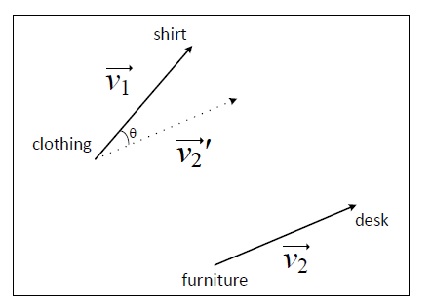 Accuracy 41.2  (up 4.5%)          Spearman 0.234 (up 18%)
26
[Speaker Notes: AZ: Should I keep the resutling numbers?]
Task: Select Good/Bad Pairs
SemEval 2012 Task 2: 
Measuring Degrees of Relational Similarity
Randomly select 4 pairs from a group of 40 pairs
Present them to a human annotator to choose the best and the worst one: 
 Taxonomy: Y is a type of X
"oak:tree" "vegetable:carrot " "tree:oak" "currency:dollar"
~100 questions for each group  covering all the pairs 
Form the Gold Standard
27
[Speaker Notes: -]
Dataset: Word Pairs and Relations
79 relations
10 main categories: 
Class Inclusion 
Part-Whole
Similarity 
Contrast 
Attribute
Non-Attribute
Case Relations
Cause-Purpose
Space-Time
Reference
5-9 finer relation groups in each category  
79 groups × 40 word pairs
28
[Speaker Notes: Two-layer hierarchy
10 main categories of word relations
Class-inclusion, part-whole, similarity, contrast, attribute
Non-attribute, case relations, cause-purpose, space-time, reference
Each one of them has several more fine-grained subcategories of relations
79 word relations in total
Each group (relation) has 40 word pairs (some are good, some are bad)]
Applications  (??? Delete it)
Search
Relational search: ranked results 
		Parts of a car:  wheel,  bumper, …, windshield wiper
Analogy search: 
		dogs : bark = cows :  ?	
  Education 
GRE, SAT tests  
lull : trust
balk : fortitude
betray : loyalty
cajole : compliance
hinder : destination
soothe : passion
How easy/difficult is it to determine that two word pairs  express the same relation? 
Semantic parsing and matching
29
[Speaker Notes: Used in search, for students and ESL learners, semantic parsing
AZ:  I cannot come up with a good example  for semantic parsing…]
Relation Specific Models:Knowledge Bases
30
RNN Language Model
31
Methodology: Learning Model
32
Methodology: Learning Model
Testing
4 word pairs in question
Training 
36 positive examples
3000 negative
Rank pairs using a classifier 
Train a separate model for each 4 pair question (8000 models in total)
For each 4 testing pairs determine best ranked and worst ranked
33
[Speaker Notes: 36 positive examples
Word pairs in the same category but not in the question
3000 negative examples
Word pairs in other categories]
Methodology
Features: 
word-pair scores from existing models
Knowledge Bases: Probase IsA and Attribute (Wang et al., MSR)
Synonym/Antonym: PILSA (Yih et al., MSR)
Vector Similarity: RNN language model (Zweig and Mikolov, MSR) 
Corpus-based context or pattern features
X:Y -> ‘X  of the Y’ 
Classifier:  
TLC FastRank
34
[Speaker Notes: Two types of features:
word-pair scores from existing models
E.g., Capture some specific relations
Need to verbally explain what they are
WordSim features?
Corpus-based context or pattern features
Examples

Learning algorithm:
- TLC FastRank (but heavily regularized, /nl:2, ~20 features used; probabliy simialr to LR with L1 regularization)]
Analysis
Class Inclusion -Taxonomic 
"art:abstract","bread:wheat","pet:dog“(0.360), "dog:pet“ (0.002) 
Probase IS-A 
‘such as’ 
Part-Whole -Collection:Member 
"herd:elephant","flock:bird","soldiers:army“(0.049),"library:book“(0.991) 
 ‘consisting of’		
‘of’
35
Analysis: Model Ablation Study
Changes in Spearman’s 
36
[Speaker Notes: Here we show the changes for Spearman’s rho. The main tendency is very similar for MaxDiff Accuracy (not included). 
Down Arrows show absence of which feature gave the lowest output. It means that not including this feature in the combination might worsen the performance. 
As we can observe, the Directional Similarity Method is the critical component. All differences in performance are statistically significant. 
IsA has an important impact on Class-Inclusion Group.
Benefits of Attribute and PILSA are unclear. Additionally, the differences in performance are not statistically significant. 
Lexical Pattern general model is les critical than Directional Similarity.
Up Arrows show absence of which feature gave a maximum increase higher than the output of the Combination of all models.  It happens because some models do not produce useful signals for particular relation groups. This effect can be alleviated when there are enough quality training data.]
Analysis – Room for Improvement
SPACE-TIME – Time: Associated Item 
Example: ‘retirement:pension’
‘education and’
‘and a big’
No distinctive context patterns 
No leading feature
37
Building a general “relational similarity” model
is a more efficient way to learn many, specific individual relation models [Turney, 2008]
38